Évaluation de la mise en œuvre de l’éducation numérique dans le système scolaire vaudois
Stéphane Bonny & Tereza Cahlikova
IDHEAP, Université de Lausanne

SEVAL 2023: Atelier méthodologique
Contexte du projet EduNum
Objectif: développer l’enseignement des compétences numériques tout au long de la scolarité obligatoire et post-obligatoire dans le canton de Vaud.
Spécificités:
Fort ancrage politique – une des priorités de la législature vaudoise 2017-2022. 
La généralisation progressive du projet est précédée des phases pilotes au niveau de différents cycles scolaires.
Multiplicité des partenaires et groupes cibles → stratégies d’évaluation variées et adaptées au contexte.
31.08.2023
2
[Speaker Notes: Spécificités pour l’évaluation
9-12 établissements pilotes au niveau de différents cycles.]
Partenaires du projet edunum
31.08.2023
3
[Speaker Notes: Implication de plusieurs partenaires à compétences et responsabilités variées.
Pendant plusieurs années, les partenaires n’ont pas été égaux.]
Calendrier du projet
31.08.2023
4
Évaluation du projet EduNum
Évaluation continue formative et sommative menée en parallèle au déploiement du projet sur la base des plans d’évaluation prédéfinis.
Les stratégies d’évaluation sont régulièrement coordonnées avec les instances étatiques.
Objectif de l’évaluation: proposer des ajustements du projet en vue de son amélioration.
Rédaction d’un rapport d’évaluation intermédiaire à la fin de chaque année scolaire (Bundi et al., 2019, 2020, 2021 et 2022).
31.08.2023
5
Modèle d’effets EduNum
Processus
Output
Impact
Input
Outcome : enseignantes
Outcome : élèves
Facteurs contextuels internes et externes de chaque établissement scolaire
Amélioration des compétences d’enseignantes dans le domaine de l’éducation numérique
Objectif de la politique publique: développer les compétences numériques de jeunes dans le canton de Vaud
Mise en place des formations pour enseignantes, personnes-ressources et enseignantes-formatrices
Mise en œuvre du projet EduNum
Amélioration des compétences numériques des élèves à trois niveaux:
Médias 
Science informatique
Usages
Alignement entre les compétences acquises et les exigences du marché du travail
Effets économiques positifs dans l’ensemble du canton, réduction des disparités sociales
Réalisation des activités avec les élèves
Livraison du matériel nécessaire pour la réalisation des activités dans les classes
Amélioration des équipements informatiques des établissements scolaires
Ressources du DEF pour réaliser le projet EduNum
Appui du DEF dans la mise en œuvre du projet EduNum
Les infrastructures ne sont pas adaptées
Outcome non prévu : enseignantes
Outcome 
non prévu : élèves
Les enseignantes perdent de la motivation, mettent en œuvre les activités de façon incorrecte ou ne les mettent pas en œuvre du tout
Impact non prévu
Le matériel est livré tardivement
Compétences EPFL, HEP et UNIL
Les enseignantes résistent à l’usage des outils numériques
Les compétences numériques des élèves ne s’améliorent pas, les élèves ne sont pas formés à l’utilisation d’outils numériques
Absence d'effets sociaux ou économiques globaux
Les enseignantes ne comprennent pas les activités et sont inhibées sur le sujet de l’éducation numérique
[Speaker Notes: Modèle d’effets]
Premier plan d’évaluation EduNum 2019-2021
Accentue le rôle des groupes cibles du projet pour l’atteinte de ses objectifs – évaluation des effets du projet auprès des établissements scolaires et enseignants.
Accès au terrain: particularité du contexte scolaire et de la population sondée – choix du bon moment pour la conduite des entretiens et l’envoi des enquêtes.
Effet «nouveauté» du projet.
Ajustements du projet lors des phases pilotes.
Évaluation des formations pour enseignants et personnes-ressources menée par le centre LEARN de l’EPFL (activités débranchées et activités réalisées sur des tablettes).
31.08.2023
7
[Speaker Notes: Quelles autres particularités contextuelles faut-il prendre en compte?]
Questions d’évaluation 1
31.08.2023
8
[Speaker Notes: Les compétences acquises par les élèves n’ont toujours pas été évaluées de manière systématique.]
Méthodes d’évaluation 1
31.08.2023
9
[Speaker Notes: Questions d’évaluation module A, B et D.]
Changements au niveau de la gestion de projet
Automne 2021: création d’un groupe de chefs de projet.
Sortie de l’EPFL du projet fin 2022  reprise de la formation des enseignants par la HEP.
Réorientation de l’évaluation vers la gestion de projet et la coopération de ses partenaires.
31.08.2023
10
Deuxième plan d’évaluation EduNum 2021-2023
Accentue le rôle des partenaires et collaborateurs du projet pour l’atteinte de ces objectifs – évaluation des effets du projet auprès de ses collaborateurs.
L’impact du projet sur ses groupes cibles reste d’actualité.
Le pilotage du projet continue au niveau des cycles 2 et 3.
La généralisation du projet débute au niveau des cycles 1 et 2.
31.08.2023
11
Questions d’évaluation 2
31.08.2023
12
Méthodes d’évaluation 2
31.08.2023
13
Enquête auprès des collaborateurs du projet EduNum
Approche participative: implication de tous les partenaires dans l’identification des groupes cibles et dans la création du questionnaire.
Volonté d’inclusion afin d’éviter de générer des tensions.
Utilisation d’échelles reconnues dans l’évaluation de la gestion de projet (PMPA) et de la culture du travail (OCAI): identification des différences institutionnelles.
Contexte de période d’élections dans le canton de Vaud.
31.08.2023
14
Suite de l’évaluation du projet EduNum
Nouveau budget voté début 2023 (EPMD 2): budget entier débloqué sous certaines conditions. L’évaluation tiendra compte de la volonté du DEF et des conseillers d’État.

1) Évaluation de la nouvelle période de science informatique du cycle 3. 
Stratégies d’évaluation: enquête, focus groups auprès des enseignants et directions d’établissements au niveau du cycle 3.
2) Évaluation des apprentissages des enseignants et des élèves selon le plan d’éducation romand (PER), des enjeux de la durabilité et de l’impact sur la santé des élèves.
Stratégies d’évaluation: enquête auprès des enseignants et des élèves.
31.08.2023
15
Merci pour votre attention
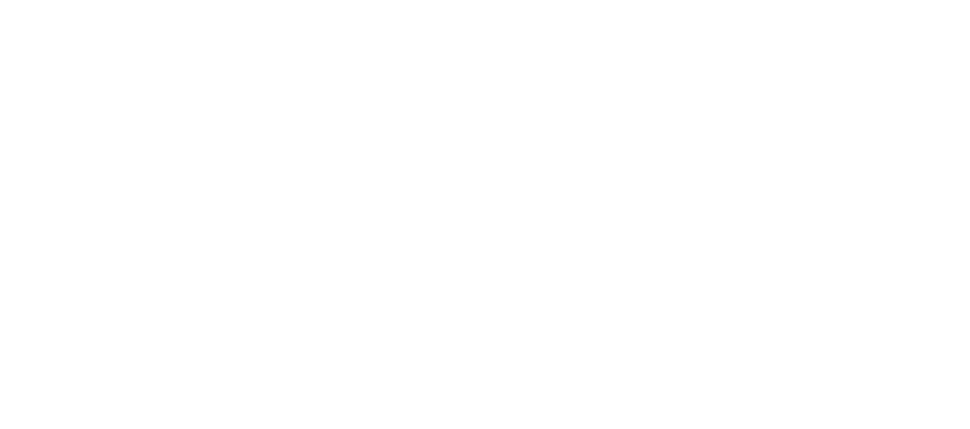 Stéphane Bonny
Stephane.Bonny@unil.ch
Dr. Tereza Cahlikova
Tereza.Cahlikova@unil.ch